La Cadena de Valor
de Michael Porter
INFRAESTRUCTURA DE LA EMPRESA
GESTIÓN DE RECURSOS HUMANOS
ACTIVIDADES DE SOPORTE
MARGEN
DESARROLLO TECNOLÓGICO
APROVISIONAMIENTO
MARKETING 
Y VENTAS
LOGÍSTICA EXTERNA
LOGÍSTICA INTERNA
SERVICIOS
OPERACIONES
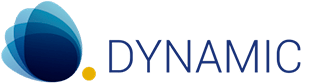 ACTIVIDADES PRIMARIAS